Presqu’île TT Quiberon
Bilan sportif 
saison 2015-2016
23 licenciésLe club en images
23 licenciés23 Licenciés
- dont 14 licenciés compétitions
23 licenciésClassement des Licenciés
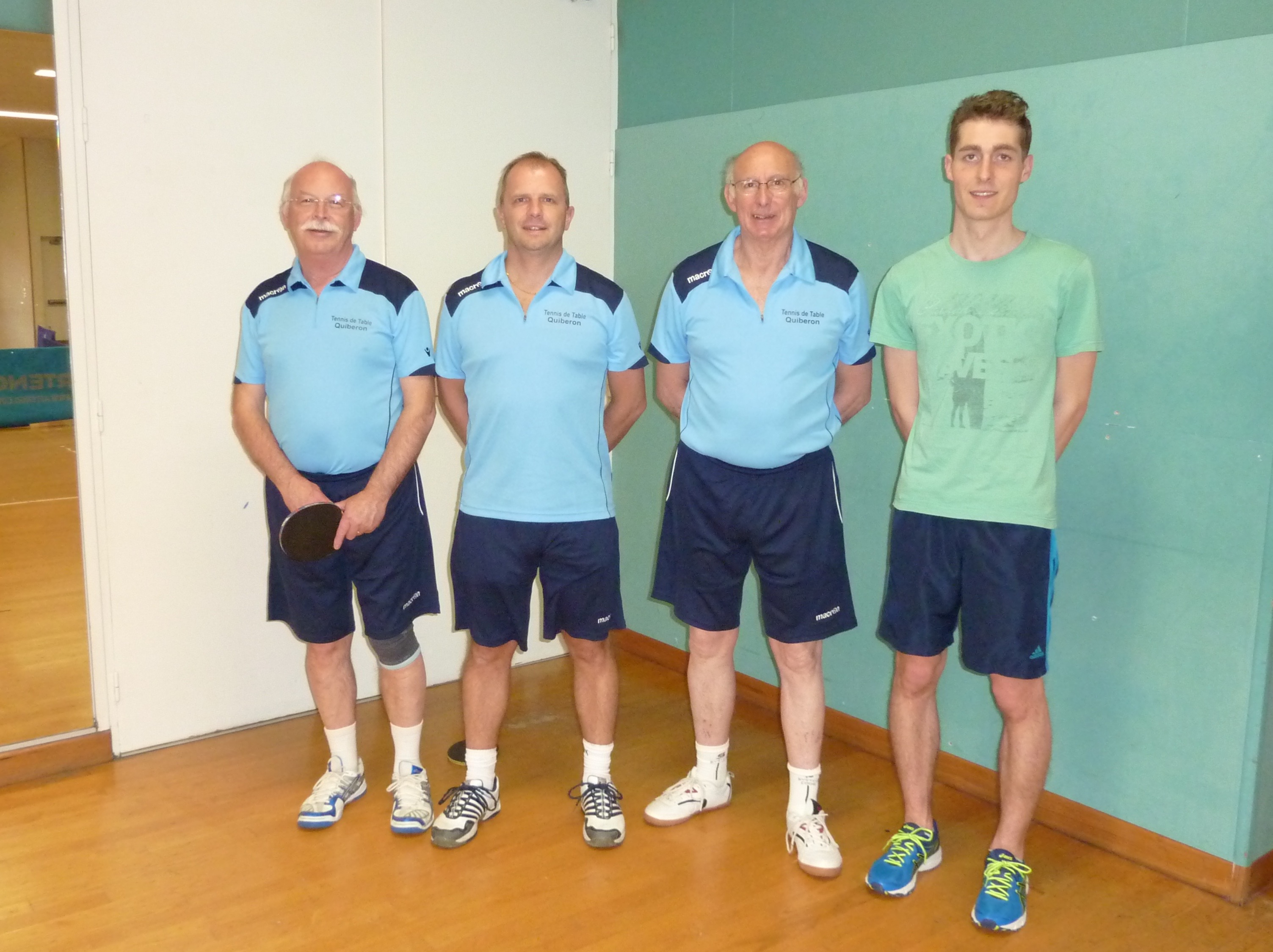 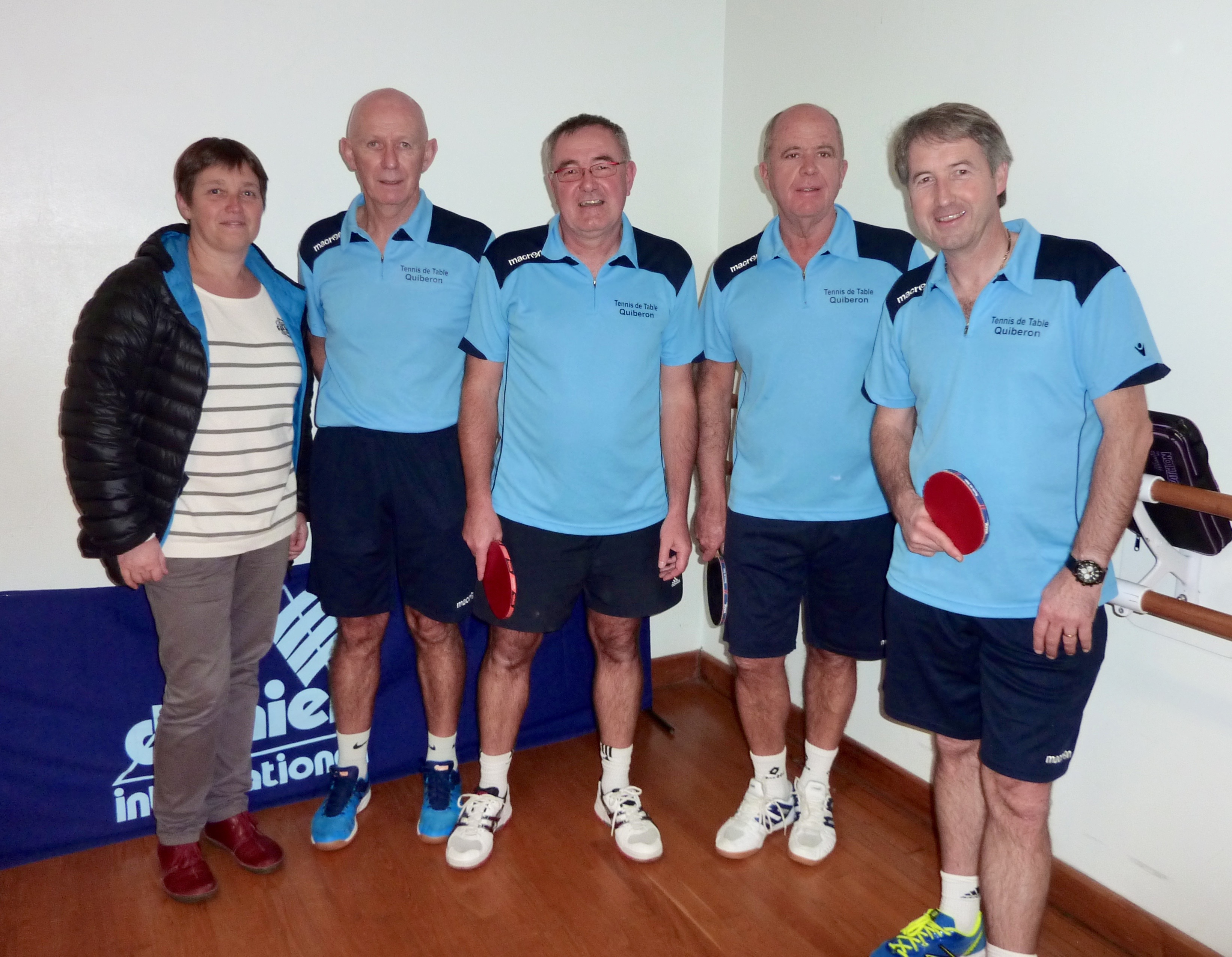 Ping compétitions
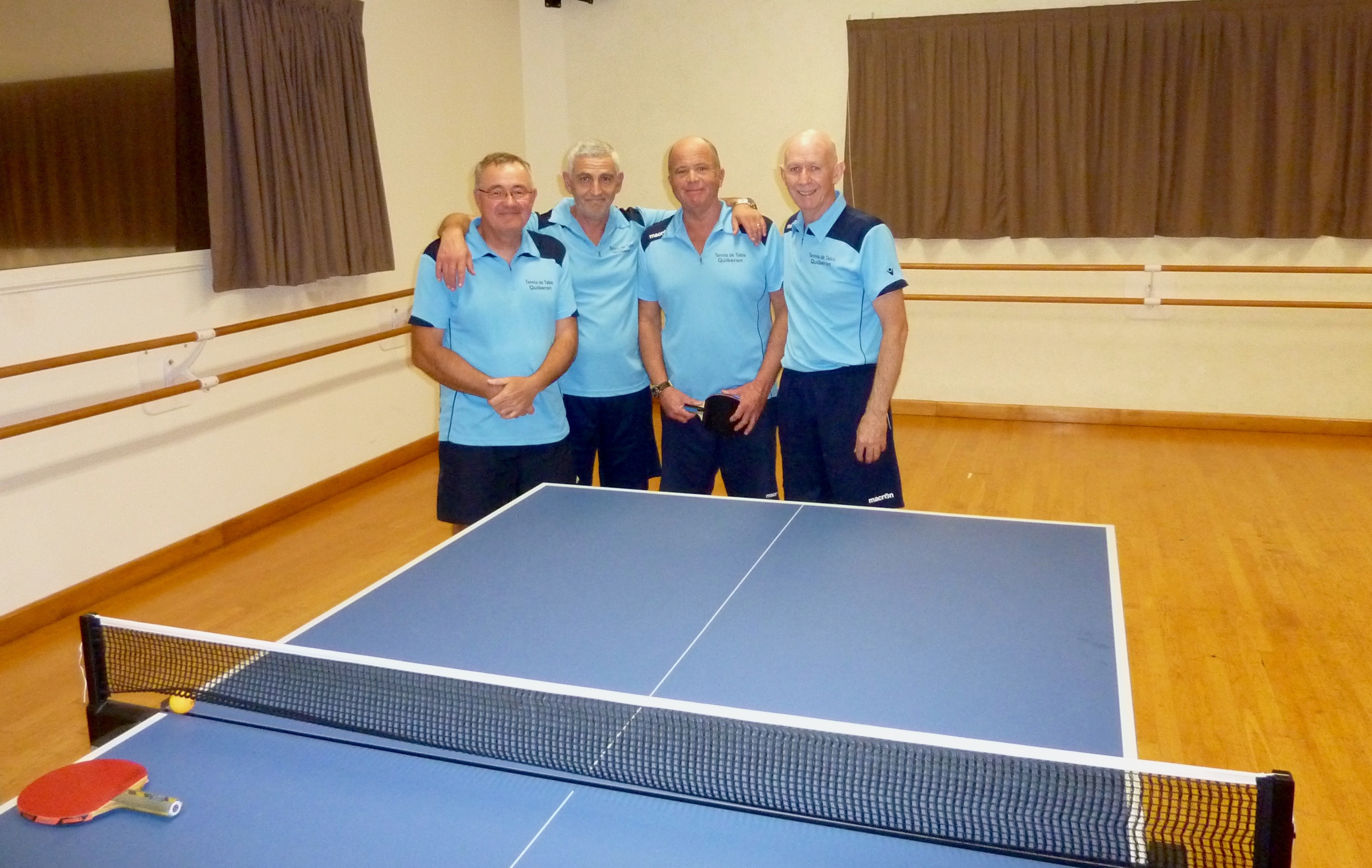 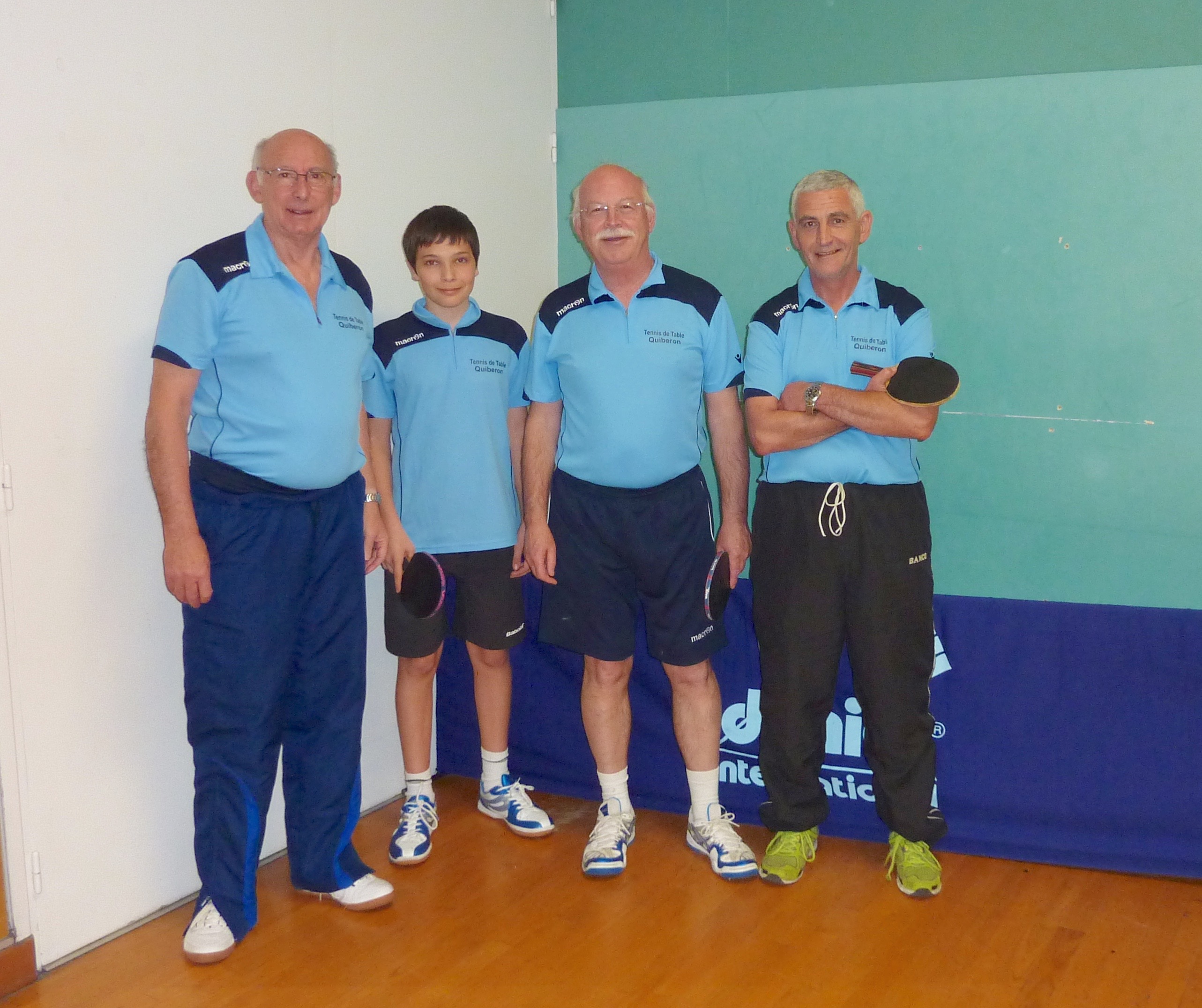 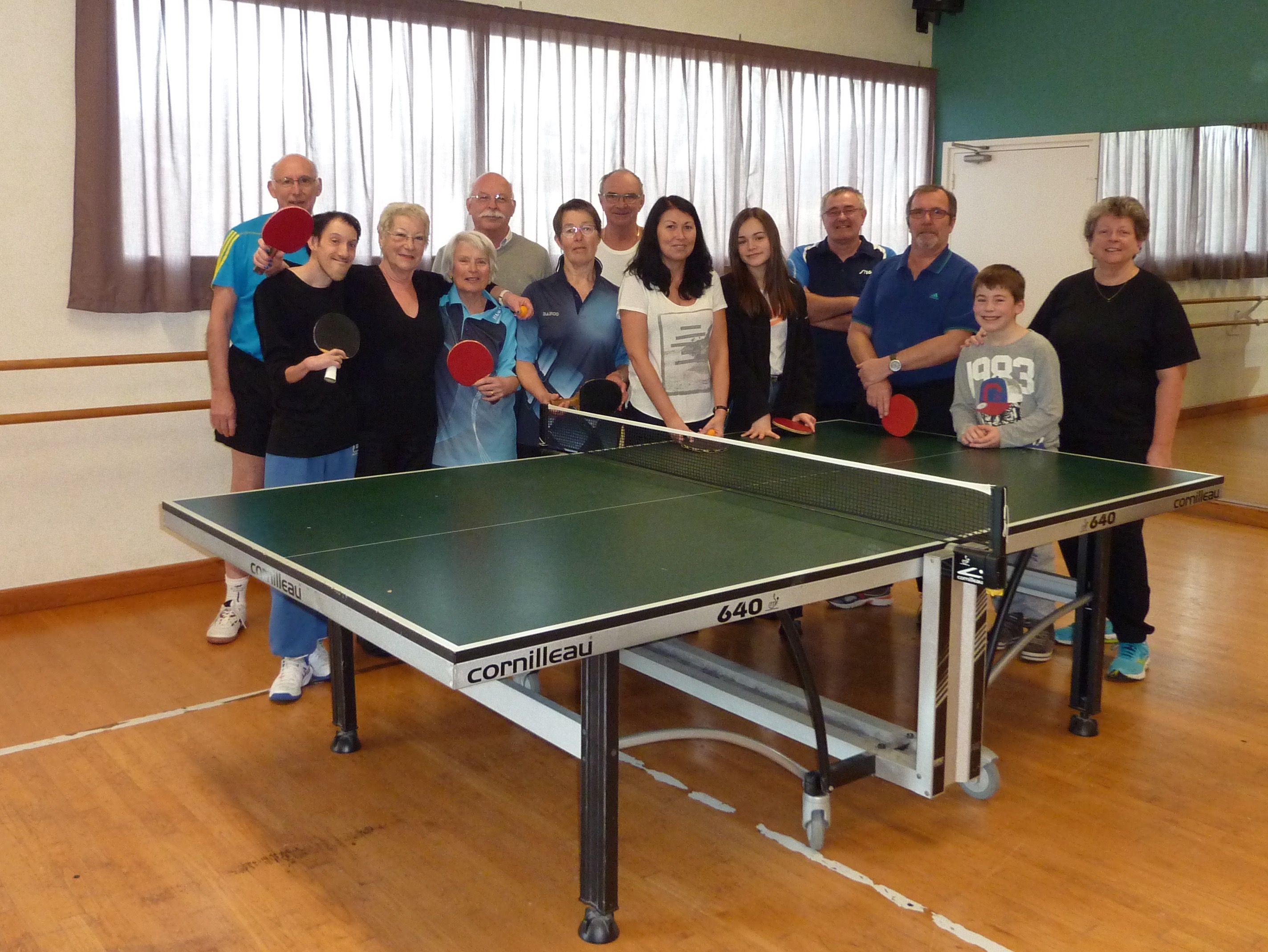 Ping loisirs
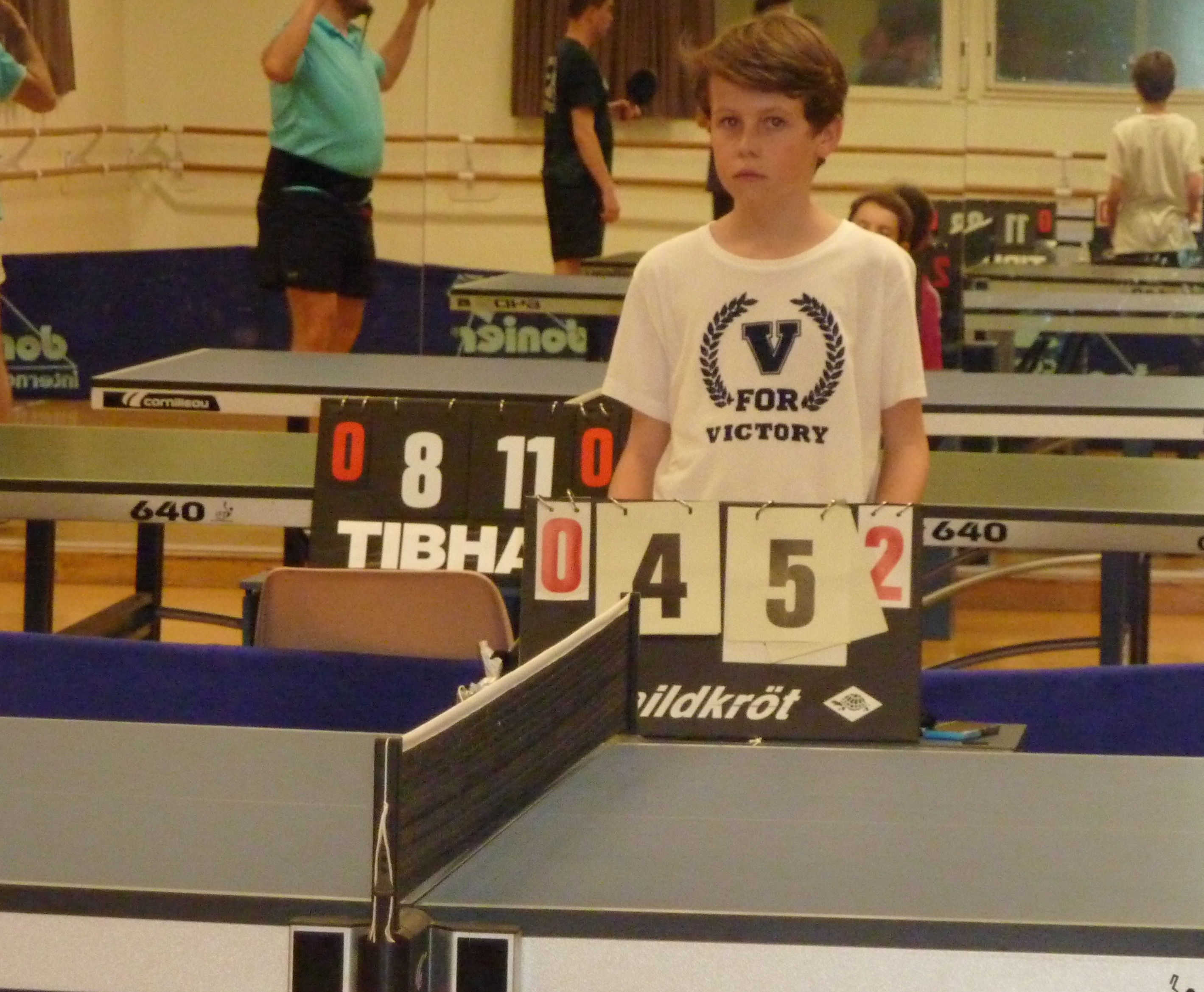 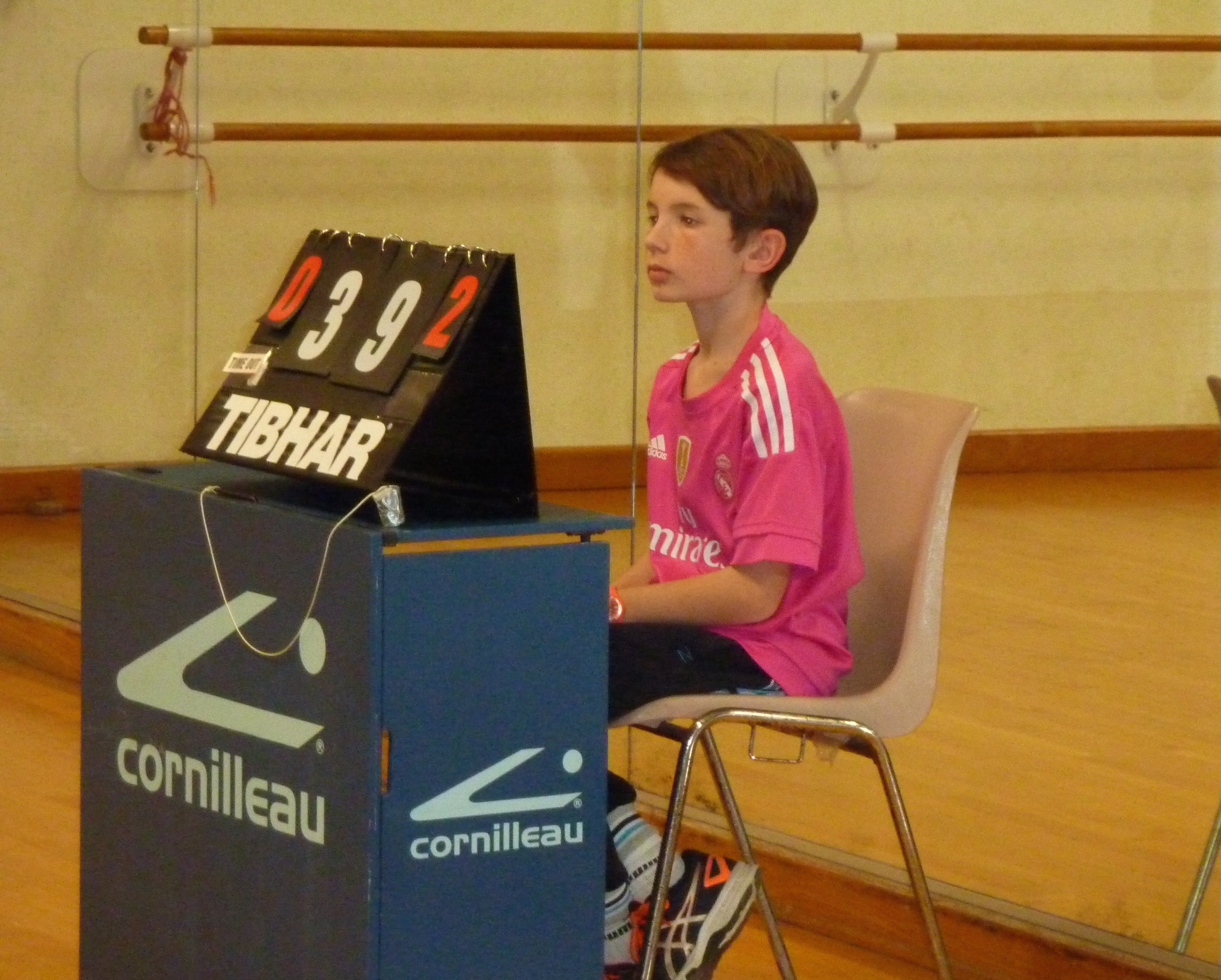 Ping …. Arbitres
Equipe D3: classements
Equipe D3: zoom matches joués
Equipe D4
Equipe D4: zoom matches joués
Les plus « compétiteurs »
Morgan

59 matches
Gildas

44 matches
Olivier

39 matches
Les plus « compétiteurs »
Bravo à Morgan pour son parcours en critérium jeunes
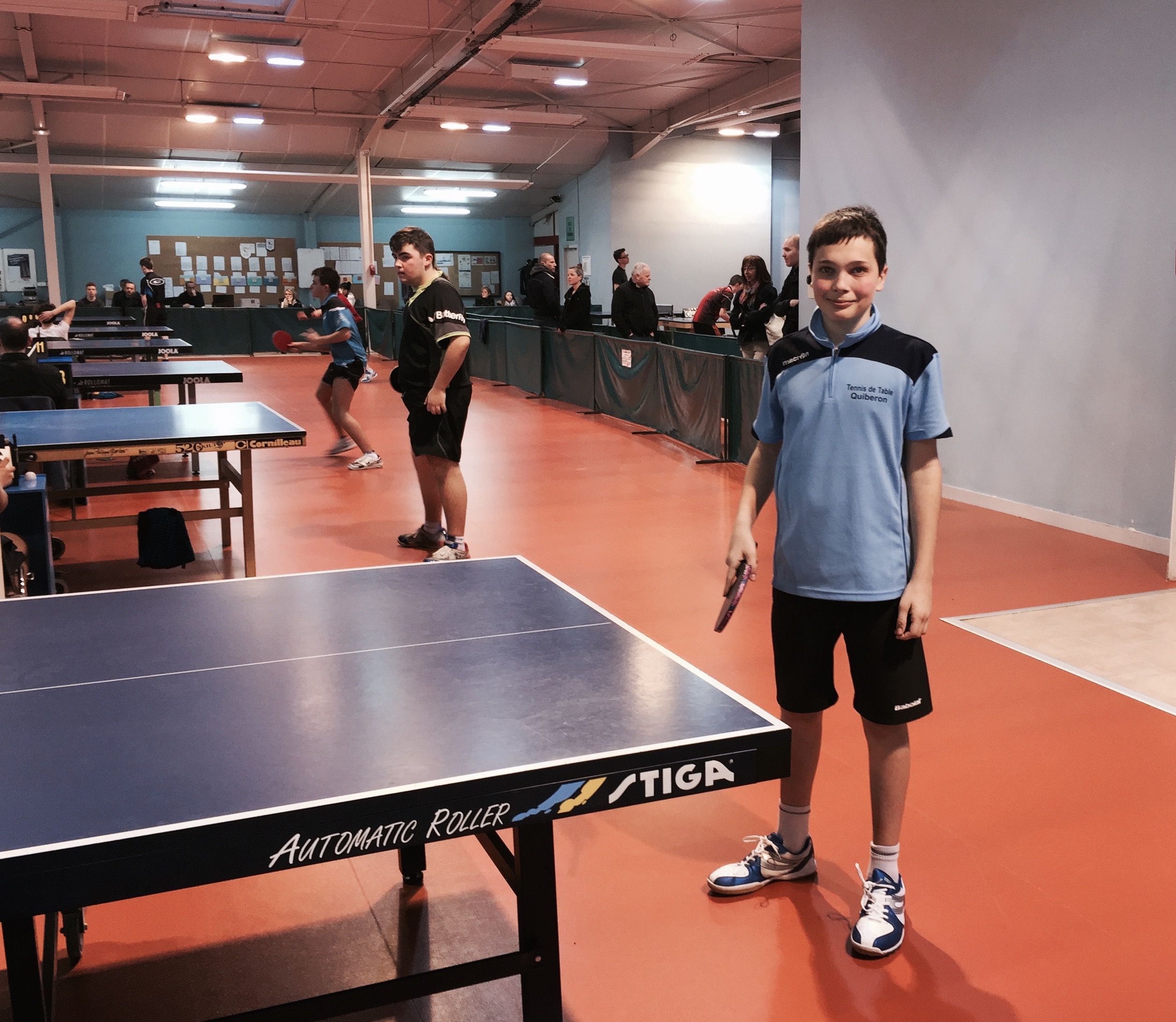 Les plus « performeurs »
François

 bat un 814
 écart de 314 pts
- gagne 22 points
Morgan

 bat un 788
 écart de 281 pts
- gagne 17 points
Morgan

- bat un 737
- Écart de 204 pts
- gagne 17 points
Les meilleures « progressions »
Morgan

+ 120 pts

507 => 627
Gildas

+ 106 pts

881 => 987
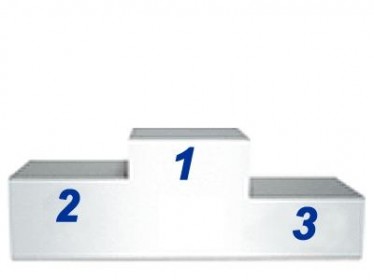 Christophe

+ 33 pts

500 => 533
Les championnats du monde à Alicante
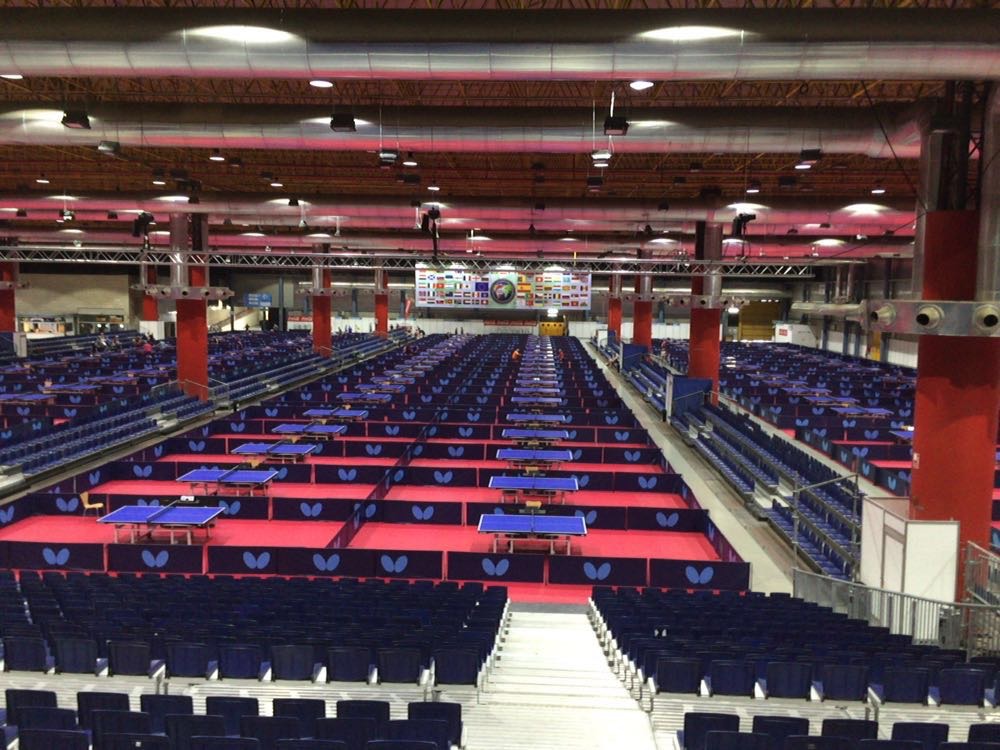 Les championnats du monde à Alicante
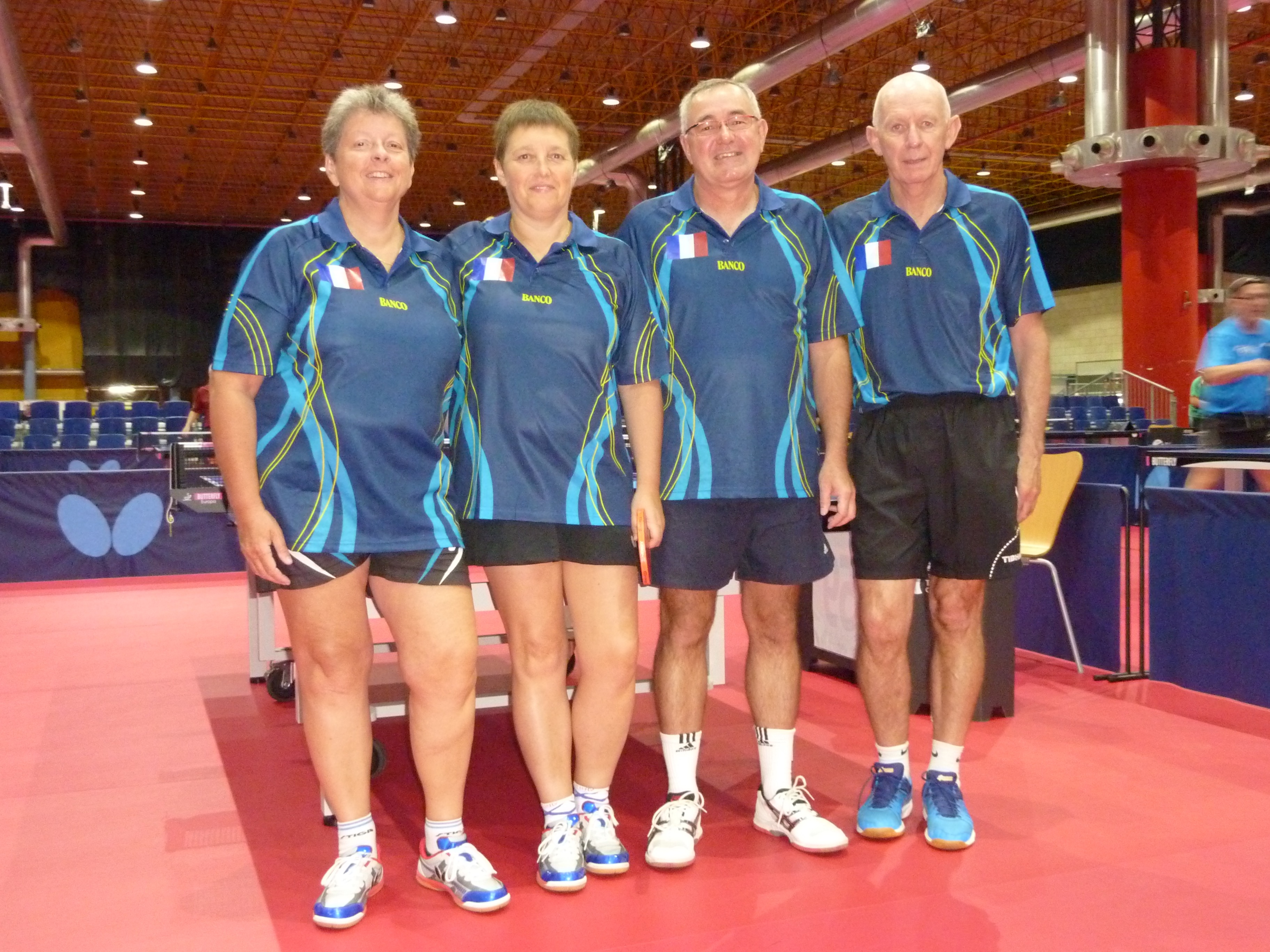 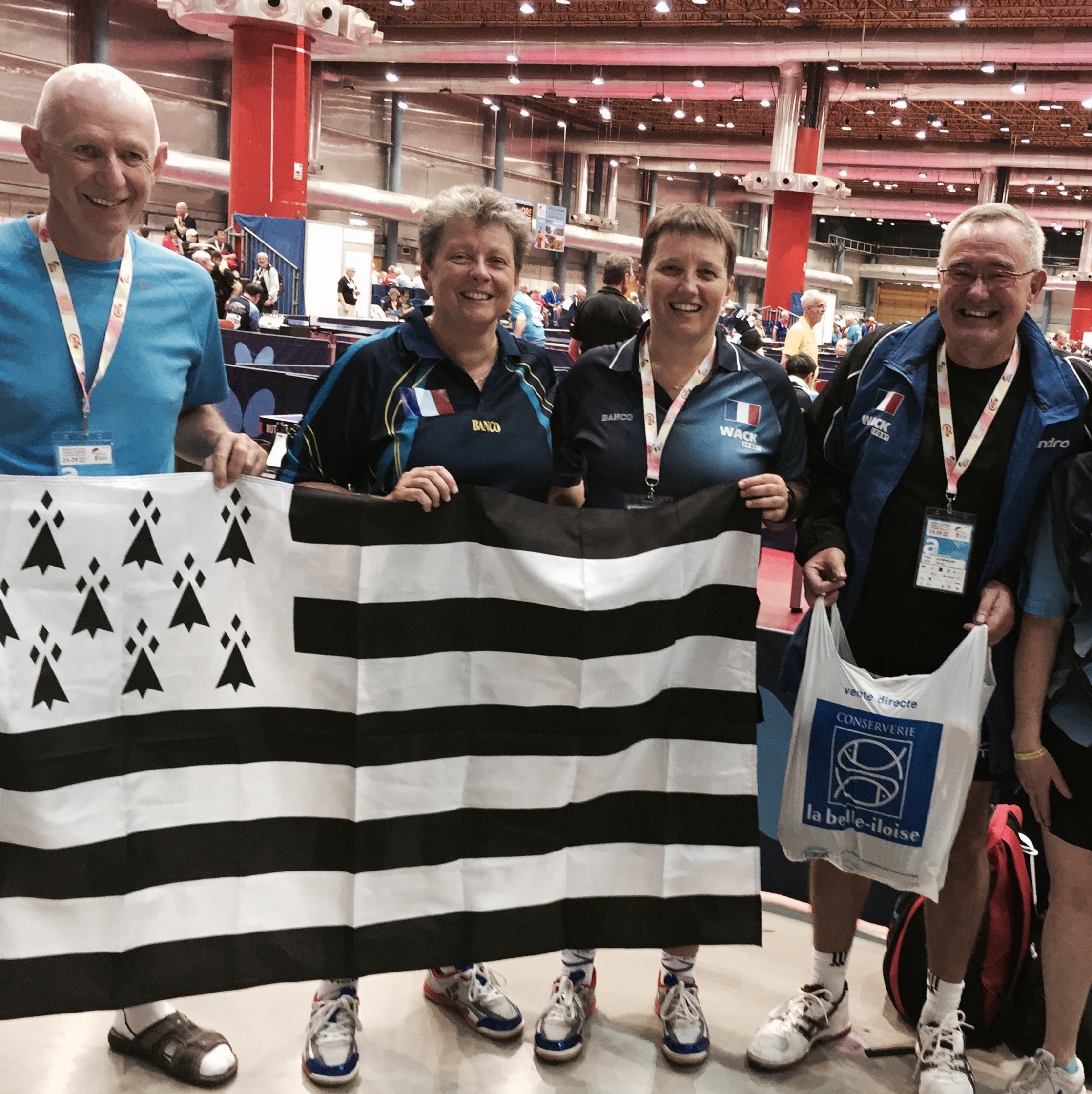 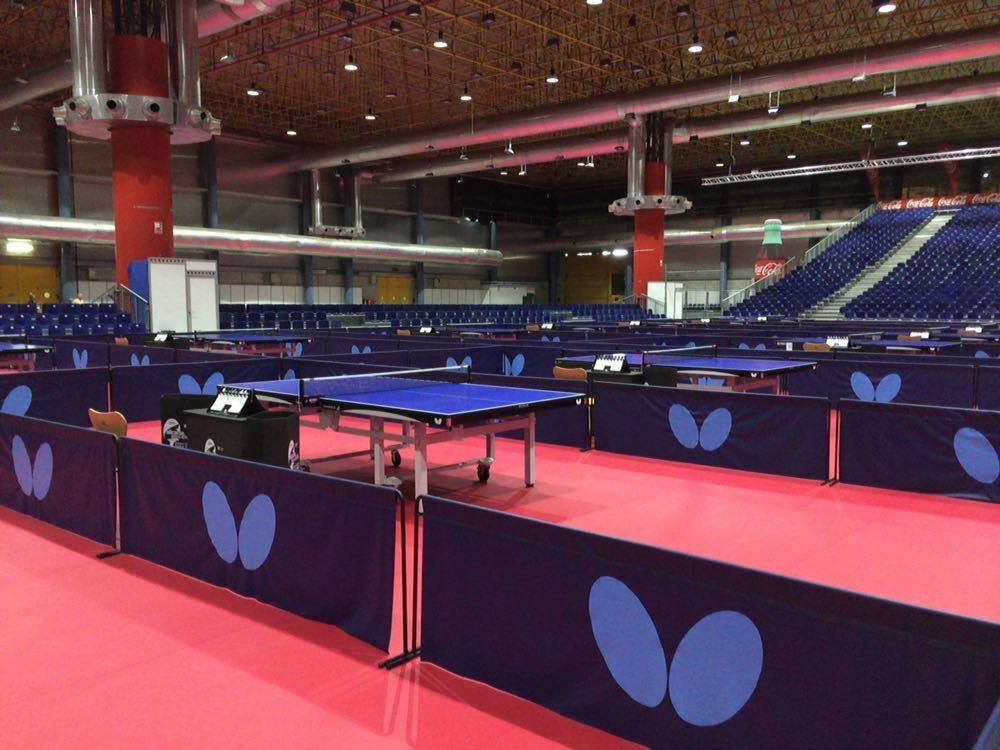 Les championnats du monde à Alicante
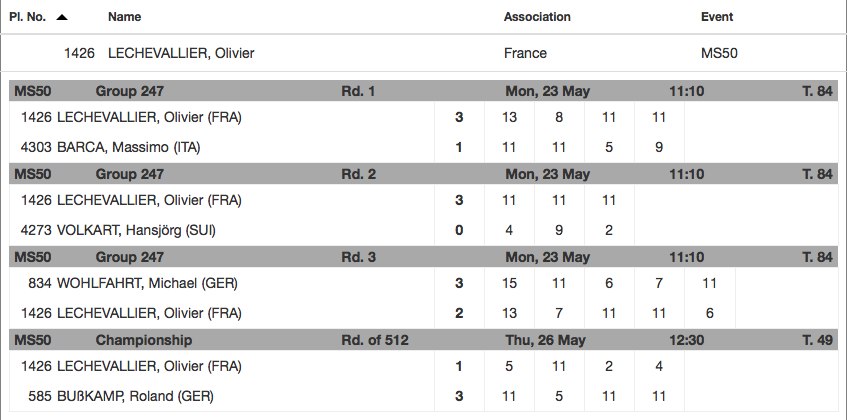 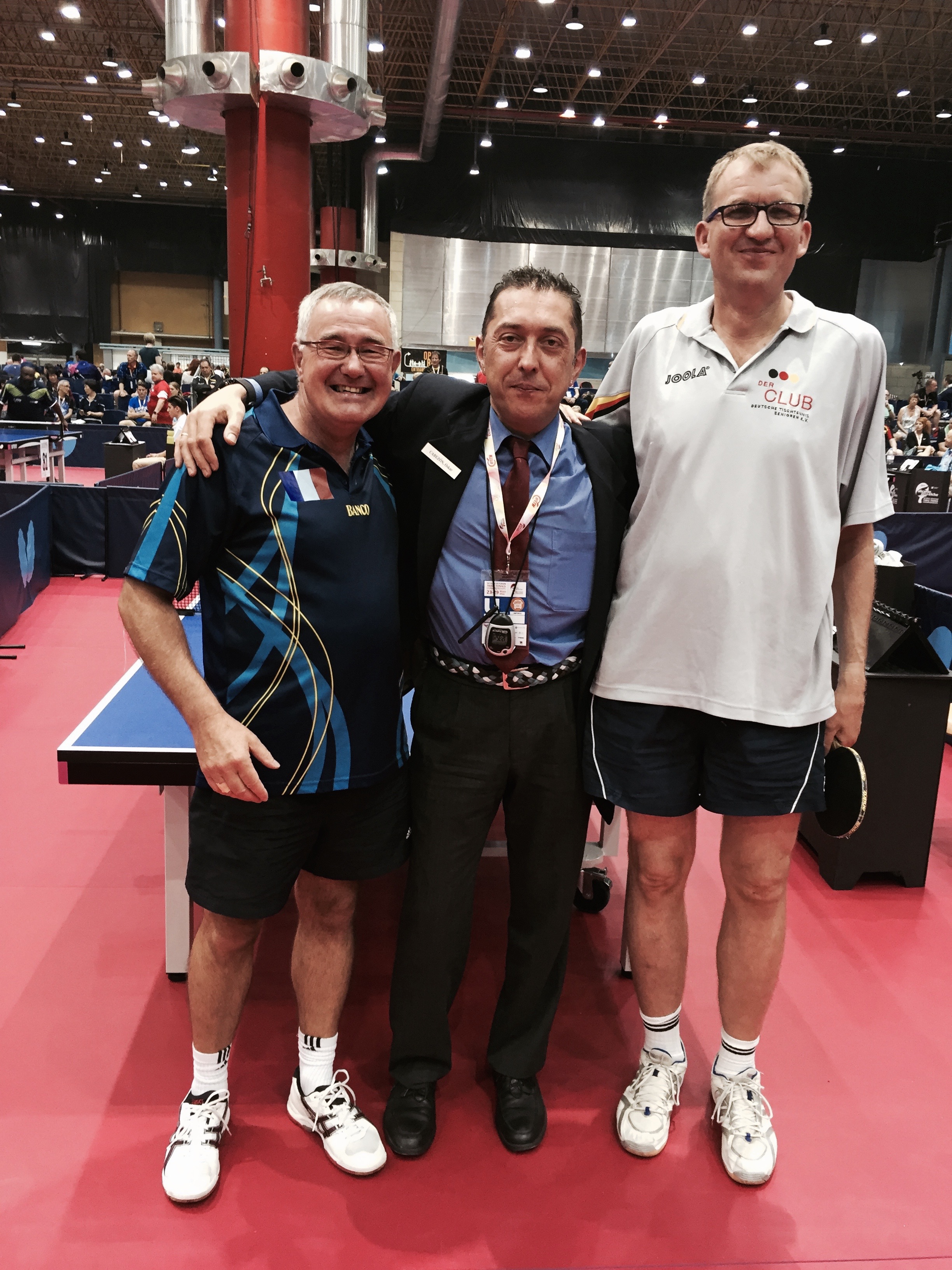 Les championnats du monde à Alicante
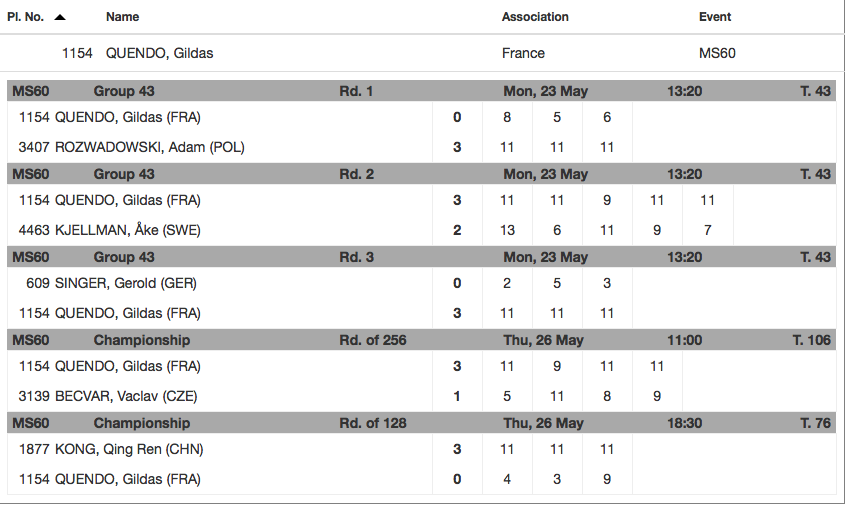 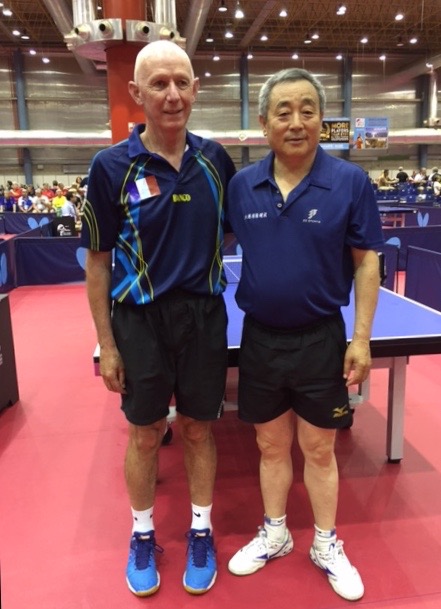 Les championnats du monde à Alicante
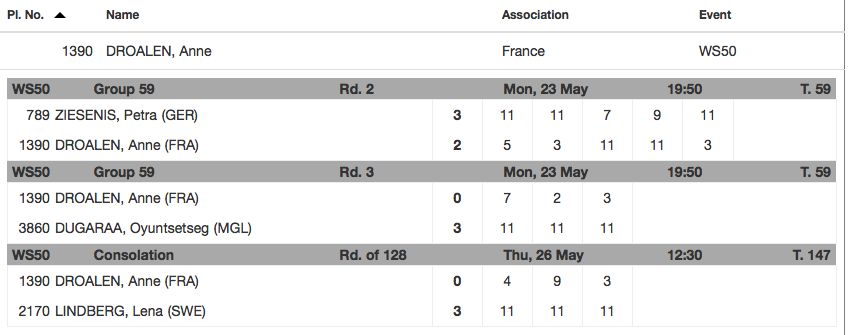 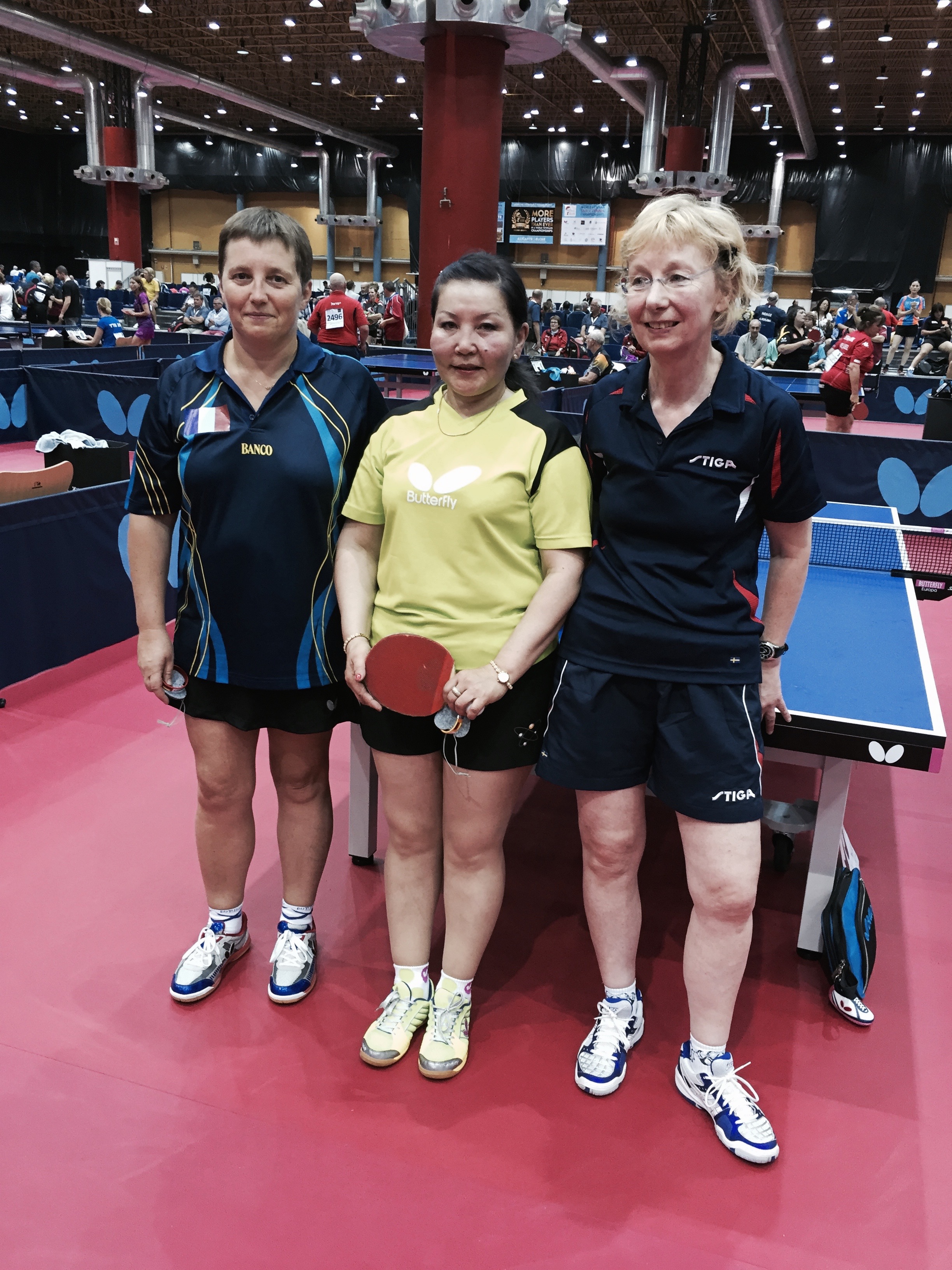 Les championnats du monde à Alicante
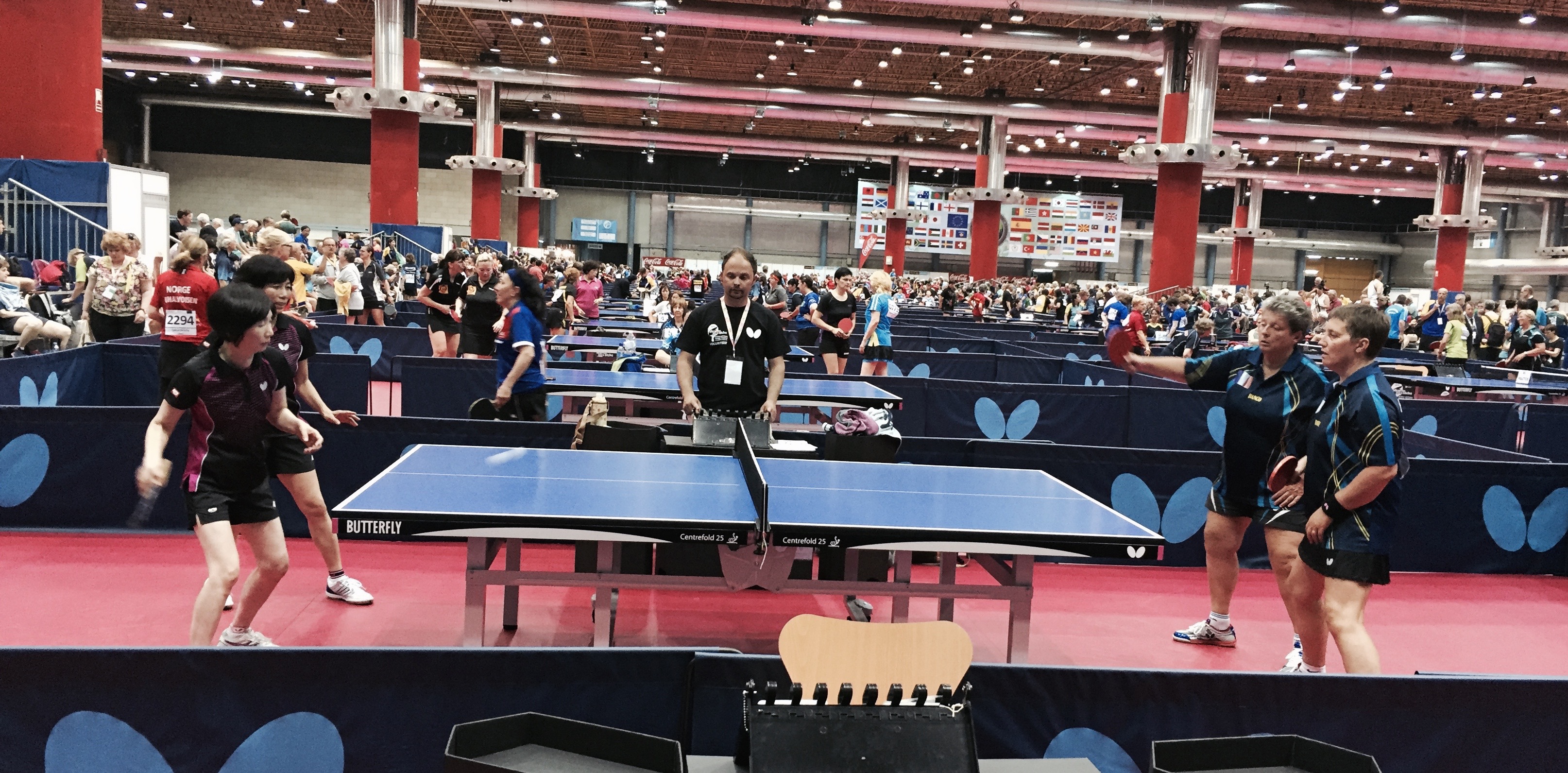 Les championnats du monde à Alicante
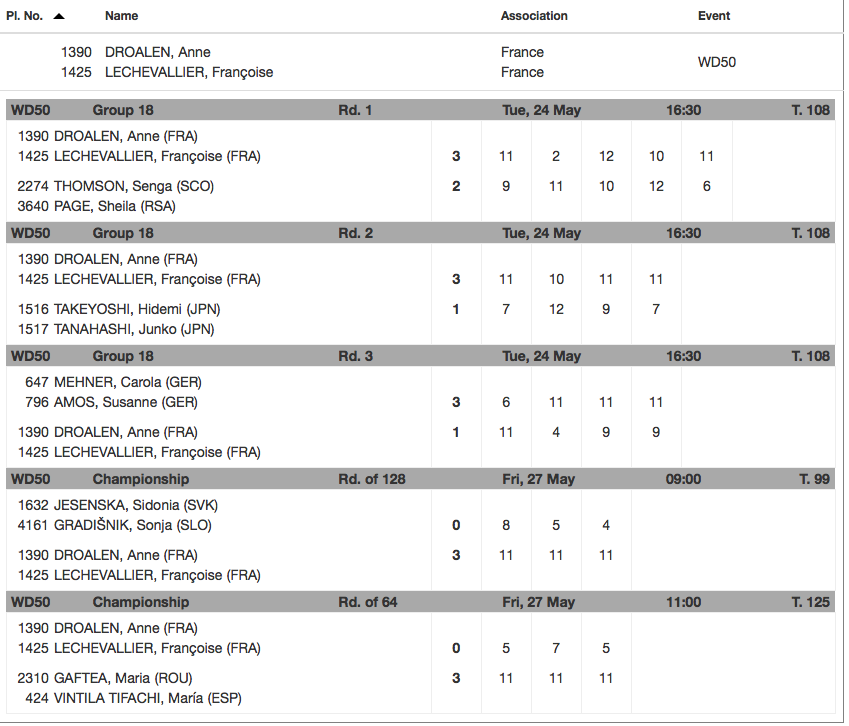 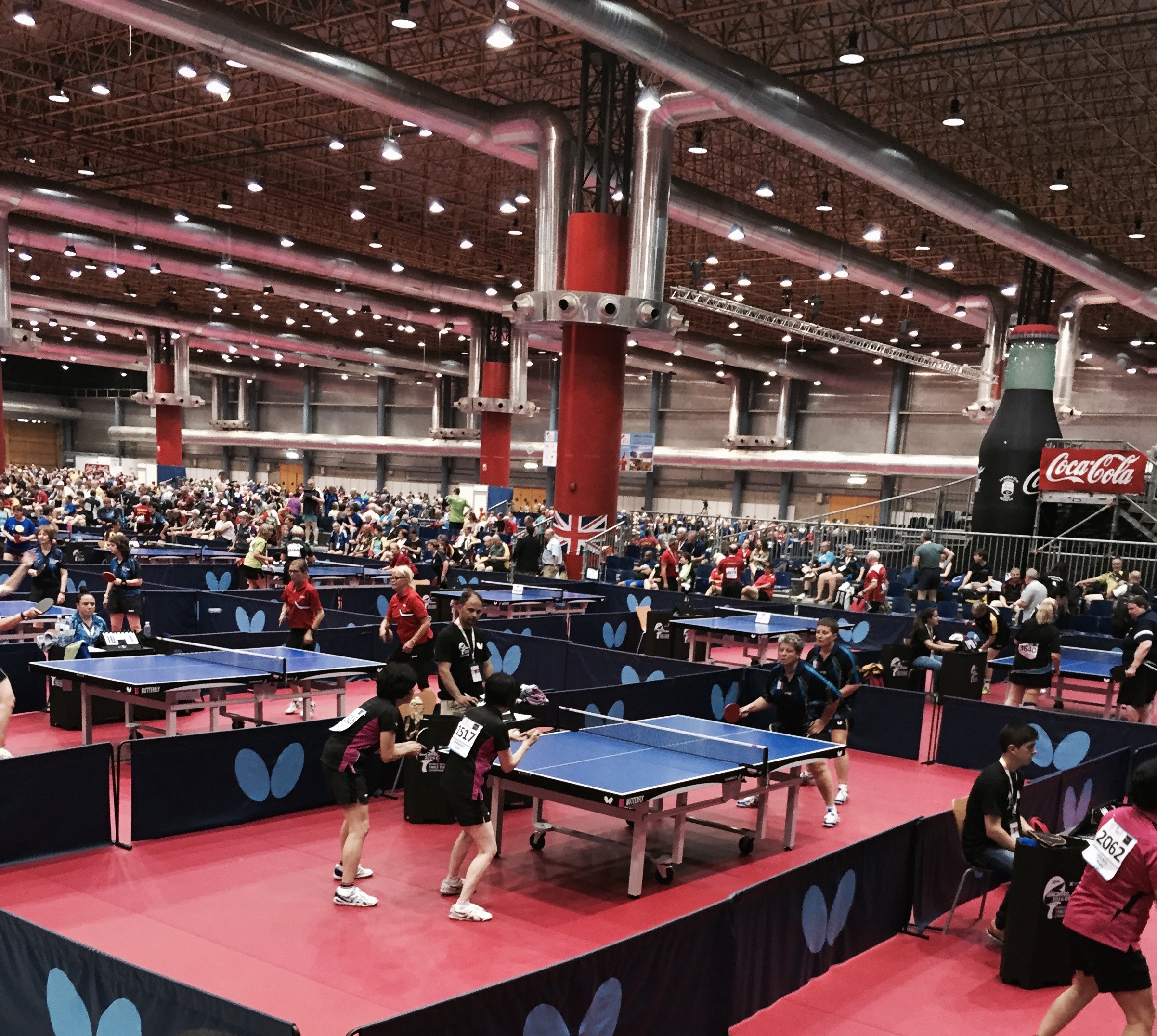 DU PING PENDANT TOUT l’ETE A QUIBERON
Le planning d’été
lundis soirs: de 20h30 à 22h15

mercredis après-midi: de 14h30 à 17h30

 vendredis soirs: de 20h30 à 22h15

dimanches matins: de 9h30 à 12h30
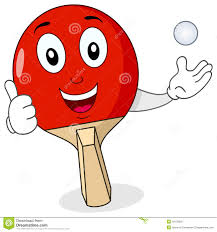